Language Awareness for Key Stage 3
16: Complex Sentences – Part I
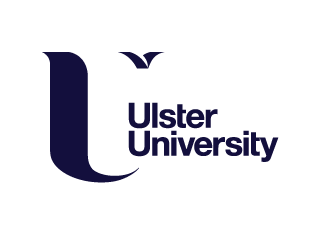 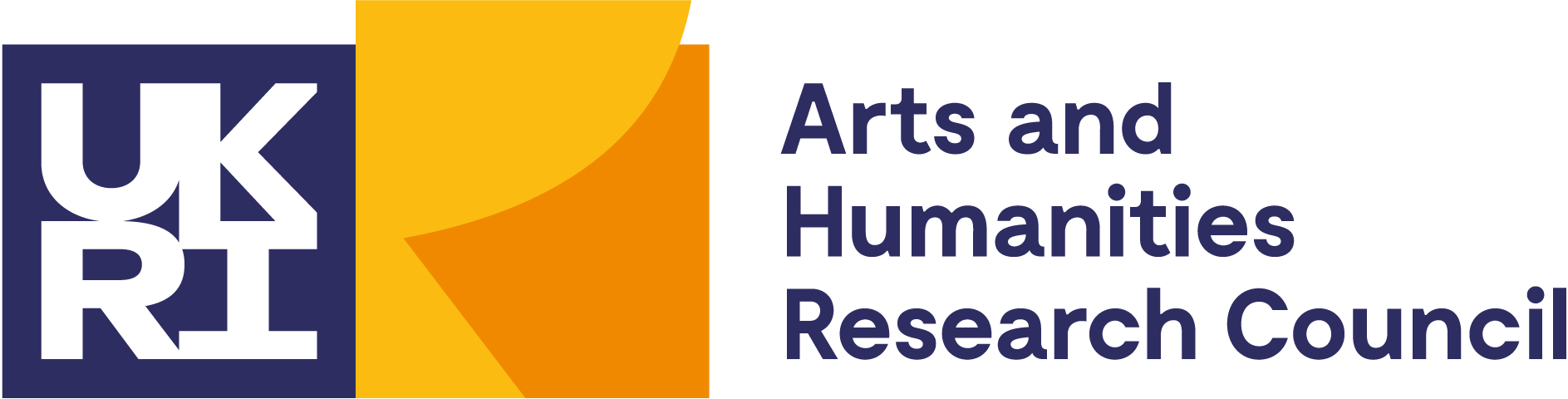 1
Roadmap
Today we will look at ways to combine simple sentences into a single, complex sentence
We will revisit forms that we have seen before, such as relative pronouns, complementisers, and other conjunctions
We will see how these forms allow sentences to be used in the same way as other parts of speech: adjectives, nouns, and adverbs
We will also see how complex sentences can include indirect questions
2
Complex Sentences
A complex sentence is a sentence with one or more other sentences inside it
The outer part is the main clause (sometimes called the root or matrix clause)
The inner parts are subordinate clauses (sometimes called secondary or embedded clauses)
The subordinate clauses add something “extra” to the main sentence:
A modifier for a noun
A subject or object for a verb
An adverbial modifier
We will see examples of each of these types, one by one
3
Relative Pronouns
One way to combine sentences is using relative pronouns
I saw a bird
You saw a bird
You saw the bird that I saw
The part of a complex sentence that depends on a relative pronoun is called a relative clause
4
Relative Pronouns
Relative clauses often perform a function similar to adjectives, helping to modify, define or describe people and things
You saw the bird that I saw
You saw the same bird
5
Relative Pronouns
Relative clauses are often divided into two types, restrictive and non-restrictive
Restrictive clauses are used to define something
Mary found the dog that was lost
All we know about the dog is that it is the one that was lost
Non-restrictive clauses describe something already known
Mary found John’s dog, which was lost
John’s dog tells us which dog it was, and the relative clause just tells us something extra about it
6
Relative Pronouns
In English, the rule of thumb is that that is used for restrictive clauses and who/which for non-restrictive clauses
But the full details of when each form is used are much more complex
However, many languages always use the same word for each type of clause, as in French
Marie a trouvé le chien qui était perdu‘Mary has found the dog that was lost’
Marie a trouvé son chien, qui était perdu‘Mary has found his dog, which was lost’
You can still tell the two types apart by their meaning, and usually by the comma before non-restrictive clauses (or a pause in speech)
7
Relative Pronouns
Like other pronouns, relative pronouns can have gender
Mary found John’s son, who was lost
Mary found John’s aunt, who was lost
Mary found John’s wallet, which was lost
​Who in (9) is masculine
​Who in (10) is feminine
​Which is neuter
8
Relative Pronouns
Relative pronouns can also have case
Mary spoke to John, who had lost his wallet
Mary spoke to John, whose wallet was lost
Mary spoke to John, whom she had just met
In (12), who is nominative — it is the subject of had lost
In (13), whose is possessive (genitive)
In (14), whom is accusative — it is the object of had met
Sometimes people also use who as an accusative form
​That always has the same form for all genders and cases
9
Relative Pronouns
We see the same patterns in other languages where pronouns show gender and case, such as German
Maria sprach mit Hans, der seine Brieftasche verloren hatte‘Mary spoke with John, who had lost his wallet’
Maria sprach mit Hans, dessen Breiftasche verloren war‘Mary spoke with John, whose wallet was lost’
Maria sprach mit Hans, dem sie gerade begegnet war‘Mary spoke with John, whom she had just met’
Hans sprach mit Maria, die ihre Brieftasche verloren hatte‘John spoke with Mary, who had lost her wallet’
Hans sprach mit Maria, deren Brieftasche verloren war‘John spoke with Mary, whose wallet was lost’
Hans sprach mit Maria, der er gerade begegnet war‘John spoke with Mary, whom he had just met’
10
Activity
Take a minute to look at these examples.  What do you notice about German word order?  Do you notice any other differences between German and English?
Maria sprach mit Hans, der seine Brieftasche verloren hatte‘Mary spoke with John, who had lost his wallet’
Maria sprach mit Hans, dessen Breiftasche verloren war‘Mary spoke with John, whose wallet was lost’
Maria sprach mit Hans, dem sie gerade begegnet war‘Mary spoke with John, whom she had just met’
Hans sprach mit Maria, die ihre Brieftasche verloren hatte‘John spoke with Mary, who had lost her wallet’
Hans sprach mit Maria, deren Brieftasche verloren war‘John spoke with Mary, whose wallet was lost’
Hans sprach mit Maria, der er gerade begegnet war‘John spoke with Mary, whom he had just met’
11
Relative Adverbs
There are also relative adverbs, which are very similar to relative pronouns
the place where something happened
the time when something happened
12
Complementisers
​Complementisers are another type of word that you may remember
One use for complementisers is to let sentences be used as subjects or objects, in the same way as nouns
John has left
​That John has left surprises me
This fact surprises me
​Whether John has left or not is unimportant
This question is unimportant
13
Complementisers
Because complementisers let sentences be used as subjects or objects, they can be used to form indirect questions and indirect statements
John has left
I wonder whether John has left
Mary says that John has left
We will look more closely at indirect statements in the next lesson
Note that that can be either a complementiser or a relative pronoun
If it is a relative pronoun, it will be modifying a noun
If it is a complementiser, it will normally be the subject or object of a verb
14
Indirect Questions
Another way to form indirect questions is using interrogative pronouns
​Interrogative pronouns are the ones used in questions
​Who did that?
John asked who did that
15
Indirect Questions
Another way to form indirect questions is using interrogative pronouns
​Interrogative pronouns are the ones used in questions
​Who did that?
John asked who did that
Can you describe the difference between questions beginning John asked who… and John asked whether…?
16
Indirect Questions
In English, interrogative pronouns often look like relative pronouns
I saw who did it
I saw the person who did it
This is true in many other languages, such as French
J’ai vu qui l’a fait
J’ai vu la personne qui l’a fait
17
Indirect Questions
However, there are also languages where interrogative pronouns and relative pronouns have different forms
Ich habe gesehen, wer es gemacht hat	(German)‘I saw who did it’
Ich habe gesehen den Menschen, der es gemacht hat‘I saw the person who did it’
Eîdon tís epoíēsen autó				(Greek)‘I saw who did it’
Eîdon tòn ánthrōpon hòs epoíēsen autó‘I saw the person who did it’
18
Subordinating Conjunctions
As you may remember, there are many conjunctions that can be used to combine sentences
These conjunctions modify the meaning of the sentence in some of the same ways as adverbs
John left
Something happened after John left
Something happened then
Something happened although John left
Something happened anyway
19
Subordinating Conjunctions
One important conjunction is if, which is used in conditional sentences
​If John left, someone should bring him back
If can also be used as a complementiser, like whether
I asked if John left
As a complementiser, if creates a clause that can be used as the object of a verb (ask)
Note that a sentence like (47) does not have a conditional meaning(‘If John left, then in that case I asked’)
20
Activity
Take some time and try to make a list of all the other subordinating conjunctions you can find
Do not include coordinating conjunctions (and, or, but, etc.)
If you’re not sure whether a word is right or not, you can consult a dictionary
21
Subordinating Conjunctions
You may remember the difference between coordinating conjunctions and subordinating conjunctions from an earlier lesson
​Coordinating conjunctions join two equal sentences to form a single compound sentence
John left and something happened
22
Subordinating Conjunctions
​Subordinating conjunctions subordinate one sentence to another and form a single complex sentence
John left before something happened
23
Subordinating Conjunctions
The relationships expressed by coordinating conjunctions are more likely to be symmetrical
This means that you can reverse the order without changing the meaning
John is Irish and Christina is Greek
Christina is Greek and John is Irish
24
Subordinating Conjunctions
The relationships expressed by coordinating conjunctions are more likely to be symmetrical
This means that you can reverse the order without changing the meaning
John is Irish and Christina is Greek
Christina is Greek and John is Irish
Can you think of any sentences with a coordinating conjunction that are not symmetrical?
Can you think of any sentences with a subordinating conjunction that are symmetrical?
25
Conclusion
We have seen many different ways of combining simple sentences into a single, complex sentence
We have looked at relative pronouns, complementisers, and various conjunctions
We have seen different ways of forming indirect questions
We have also looked at the difference between subordination and coordination
26